HỘI CHỨNG THẬN HƯ
Nhóm 1
1. Phạm Thị Ngọc Diệp2. Nguyễn Thị Thanh Hồng
3. Huỳnh Sử Minh Trí
4. Nguyễn Đỗ Trung Đức
5. Trần Văn Tiến
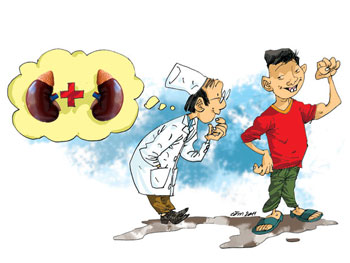 1
I.ĐỊNH NGHĨA VÀ NGUYÊN NHÂN
1. Định nghĩa
       Hội  chứng  thận  hư  là  một  hội  chứng  lâm  sàng  và  sinh  hóa,  xuất  hiện  khi  có tổn  thương  ở  cầu  thận  do  nhiều  tình  trạng  bệnh  lý  khác  nhau  gây  nên.
Đặc trưng: Phù, protein  niệu , protein  máu  , rối  loạn lipid  máu có thể  đái ra mỡ.
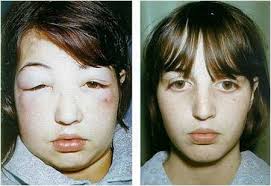 2
2. Nguyên nhân
a. Nguyên nhân nguyên phát
-  Bệnh cầu thận thay đổi tối thiểu 
-  Viêm cầu thận màng, là nguyên nhân gây hội chứng thận hư thường gặp ở
người trưởng thành tại các nước đang phát triển 
-  Xơ hóa cầu thận ổ cục bộ 
-  Viêm cầu thận màng tăng sinh , tăng sinh gian mạch , tăng sinh ngoại mạch 
b. Nguyên nhân thứ phát: 
        Bệnh  lý  di  truyền  ,  bệnh  lý  chuyển  hóa  bệnh  tự  miễn,  bệnh  ác  tính,  bệnh
nhiễm trùng, nhiễm ký sinh trùng, thuốc, độc chất…
3
II. SINH LÝ BỆNH
Chưa được biết đến đầy đủ. Có bằng chứng liên quan đến rối loạn miễn dịch - Trong HCTH, tổn thương ở màng lọc cầu thận là chủ yếu, dẫn đến:
 Protein niệu nhiều ( đặc trưng), phần lớn là albumin
 Khi  lượng  protein  (chủ  yếu  là  albumin)  được  bài  xuất  trong  ngày  >3,5g  thì thường kết hợp với giảm albumin máu.
 Giảm áp lực keo máu và rối loạn điều chỉnh tổng hợp protein  kích thích gan
tăng  tổng  hợp  lipoprotein lipit  máu 
 Tình trạng   đông máu : hội  chứng  thận hư  mức độ  nặng. giảm  nồng  độ  protein  C, protein S trong huyết thanh; tăng fibrinogen máu và tăng ngưng tập tiểu cầu.
 Một số bệnh nhân bị mất IgG nặng  khả năng miễn  dịch  dễ bị nhiễm khuẩn.
4
III. TRIỆU CHỨNG
Triệu chứng lâm sàng
  Hội  chứng  thận  hư  thể  đơn  thuần  : 
 Phù
 Protein niệu > 3,5 g/24 giờ, 
 Protein  máu  giảm  dưới  60  g/lít, albumin máu giảm dưới 30 g/lít
 Tăng cholesterol máu ≥ 6,5 mmol/lít; 
 Có  hạt  mỡ  lưỡng  chiết,  trụ  mỡ  trong nước tiểu, 
 Không  có  tăng  huyết  áp,  đái  máu hoặc suy thận kèm theo.
  Hội  chứng  thận  hư  thể  không  đơn  thuần: Tiêu  chuẩn  chẩn  đoán HCTH với  tăng  huyết  áp, đái  máu  đại  thể /vi  thể,  hoặc  suy  thận kèm theo.
5
CƠ CHẾ CỦA PHÙ
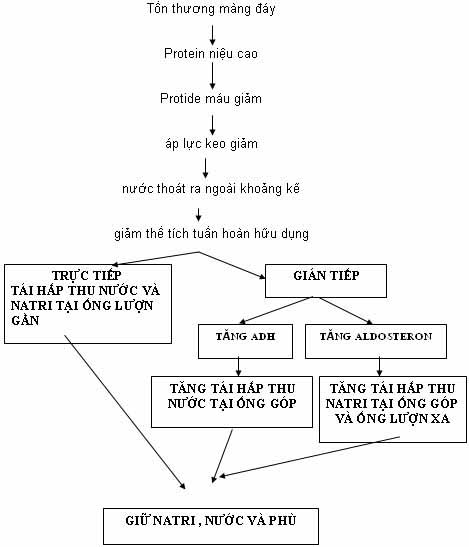 6
III. TRIỆU CHỨNG
2. Triệu chứng cận lâm sàng
 Protein niệu > 3,5 g/24 giờ, 
 Protein máu giảm dưới 60 g/lít
Albumin máu giảm dưới 30 g/lít; 
 Tăng cholesterol máu ≥ 6,5 mmol/lít; 
Có hạt mỡ lưỡng chiết, trụ mỡ trong nước tiểu 
3 .Tiêu chuẩn chẩn đoán hội chứng thận hư:
Phù 
Protein niệu > 3,5 g/24 giờ 
Protein máu giảm dưới 60 g/lít, albumin máu giảm dưới 30 g/lít
Tăng cholesterol máu ≥ 6,5 mmol/lít
Có hạt mỡ lưỡng chiết, trụ mỡ trong nước tiểu
Tiêu chuẩn 2 và 3  là  bắt  buộc, các tiêu chuẩn  khác  có thể không đầy đủ.
7
III. TRIỆU CHỨNG
4. Biến chứng
  Nhiễm khuẩn: Các nhiễm khuẩn cấp hoặc mạn tính, đặc biệt hay gặp là: 
 			+ Viêm mô tế bào , viêm phúc mạc 
Tắc mạch (huyết khối) 
+ Tắc tĩnh mạch thận cấp tính hoặc mạn tính 
+ Tắc tĩnh mạch và động mạch ngoại vi: tắc tĩnh động mạch chậu, tĩnh mạch lách
 Rối loạn điện giải 
Suy thận cấp 
Thiếu dinh dưỡng 
Biến chứng do dùng thuốc
	+ Biến chứng do sử dụng corticoid kéo dài, thuốc ức chế miễn dịch khác hoặc biến chứng do dùng lợi tiểu 
Suy thận mạn tính
8
IV. ĐIỀU TRỊ
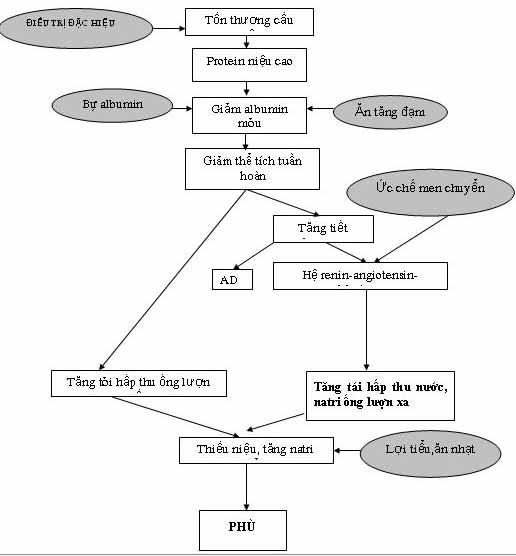 9
9
IV. ĐIỀU TRỊ
Điều trị hội chứng thận hư nguyên phát 
a. Điều trị triệu chứng : Giảm phù 
- Chế độ ăn: 
+ Đảm  bảo  khẩu  phần  đủ  protein  ở  bệnh  nhân  (0,8-1g/kg/ngày)
+ Hạn chế muối và nước khi có phù nhiều . 
- Bổ xung các dung dịch làm tăng áp lực keo:
	+Nếu bệnh nhân có phù nhiều (albumin máu < 25 g/l), tốt  nhất  là  dùng Albumin 20% hoặc25% lọ 50 ml,100ml. 
	+ Nếu  albumin  <  20g/l  có  thể  dùng  Albumin  20%  loại100 ml. 
- Lợi tiểu: Dùng  lợi tiểu  khi  đã bù  protein  và  bệnh  nhân  không cơn  nguy  cơ  giảm  thể  tích  tuần  hoàn.Ưu  tiên  dùng  lợi tiểu  loại  kháng  aldosteron  như  spironolactone (verospirone,  aldactone)  hoặc  phối  hợp  với furosemide...
10
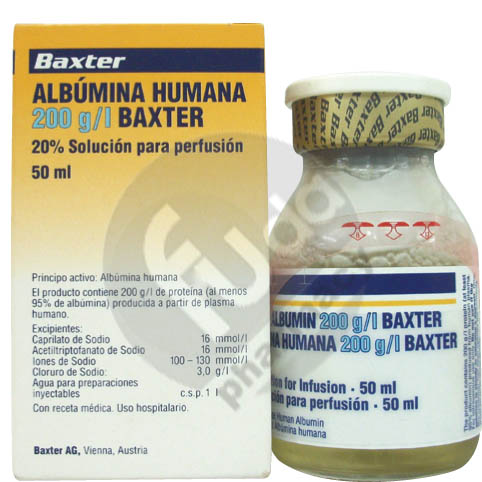 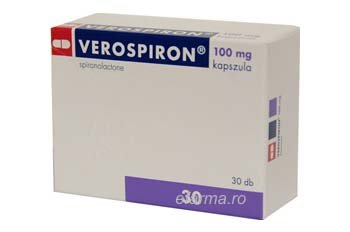 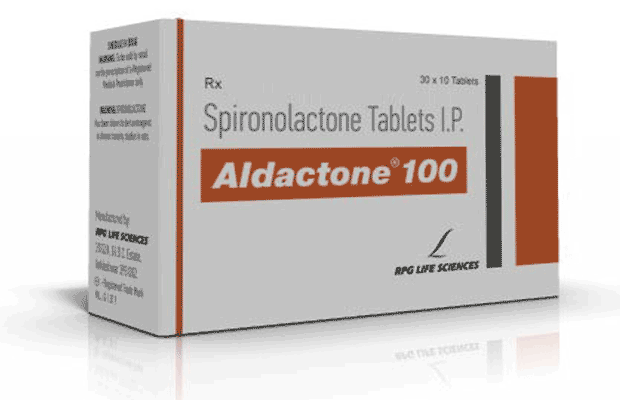 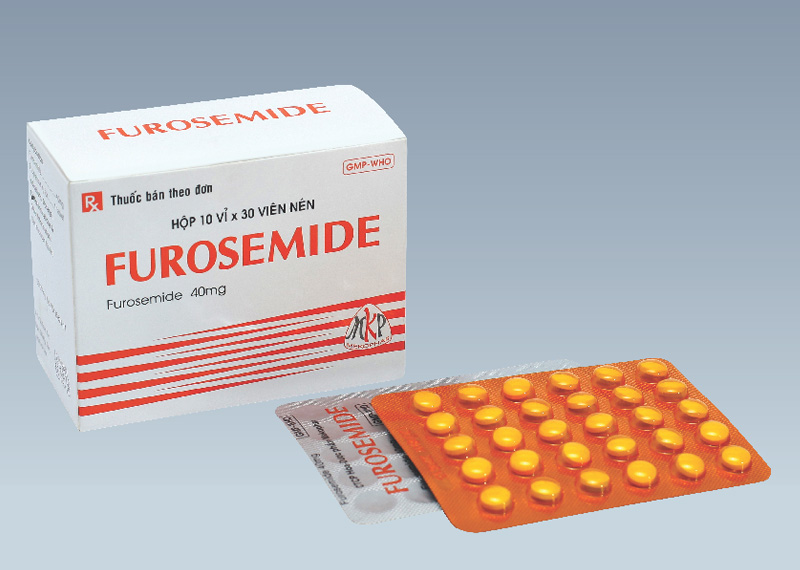 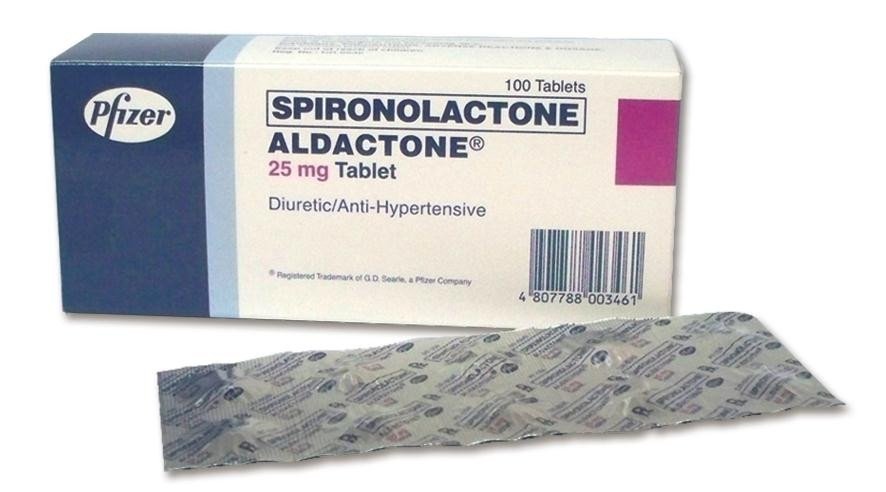 11
b.  Điều trị đặc hiệu: 
-  Corticoid  (prednisolone,  prednisone) với  các  Liều  tấn  công  +  Liều củng  cố  +  Liều  duy  trì  
	+  Cần  theo  dõi  các  biến chứng  như:  Nhiễm  khuẩn,  tăng  huyết  áp,  đái tháo  đường,  xuất  huyết  tiêu  hóa,  rối  loạn  tâm thần, hội chứng giả cushing vv… 
-  Thuốc  ức  chế  miễn  dịch  khác : Trong  trường hợp  đáp  ứng  kém  với  corticoid,  không  đáp ứng, hay tái phát hoặc có suy thận …
+ Cyclophosphamide (50 mg) dùng liều 2-2,5mg/Kg/ngày ... 
+ Chlorambucil 2mg: dùng liều 0,15-0,2/mg/kg/ngày ... 
+ Azathioprine (50  mg): dùng liều 1-2mg/kg/ngày ...
+ Cyclosporine A (25 mg,50mg,100mg): dùng liều 3-5mg/kg/ngày ... 
+ Mycophenolate  mofetil  (250  mg, 500mg): dùng liều 1-2 g /ngày ...
12
c.  Điều trị biến chứng 
-    Điều  trị  nhiễm  trùng: Dùng kháng sinh, nếu  cần  thiết  cần  giảm  liều  hoặc  ngừng  corticoid  và  ức  chế  miễn  dịch  nếu  nhiễm trùng nặng, khó kiểm soát.
Điều  trị  dự  phòng tác dụng phụ: loét  dạ  dày  tá  tràng  ,  loãng xương… 
 Điều  trị  tăng  huyết  áp,  rối  loạn  mỡ  máu,  dự  phòng  tắc  mạch  đặc  biệt  khi
albumin máu giảm nặng 
Điều  trị  suy  thận  cấp  :  cân  bằng  nước,  điện  giải,  đảm  bảo  bù  đủ  albumin.
2. Điều trị hội chứng thận hư thứ phát:Theo nguyên nhân gây bệnh
13
V. PHÒNG BỆNH
- Bệnh có tính chất mạn tính, có thể tái phát 
- Cần theo dõi và điều trị lâu dài 
- Không  sử  dụng  các  loại  thuốc  và  các  chất không rõ nguồn gốc, gây độc cho thận.
14
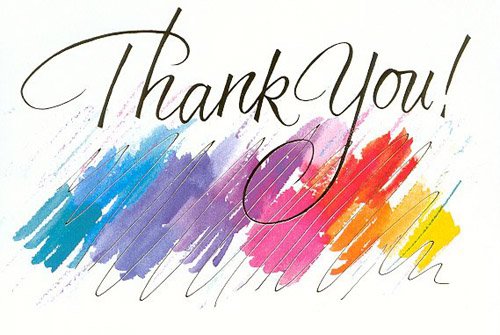 THANKS
15